Dear Lord,We pray for children whose childhood has been interrupted,For young eyes which have seen far too much,Young hands trained to hold weapons,Young feet forced to march,Young minds seared by commandsNo child should encounter.
O Prince of Peace,Who gathered the children to YourselfAnd blessed them, We pray for children used in conflicts to be set free,For your healing to restore their bodies and mindsAnd the bodies and minds of those they have harmed,For their reconciliation within families and communitiesAnd an end to cycles of grief and trauma.And we pray, O Lord, who created all thingsAnd whose love is everywhere, Bring a just and peaceful resolution of the conflictsThat rend our worldAnd that put children and adults in harm’s way.  Your Kingdom come, O Lord, your will be done.
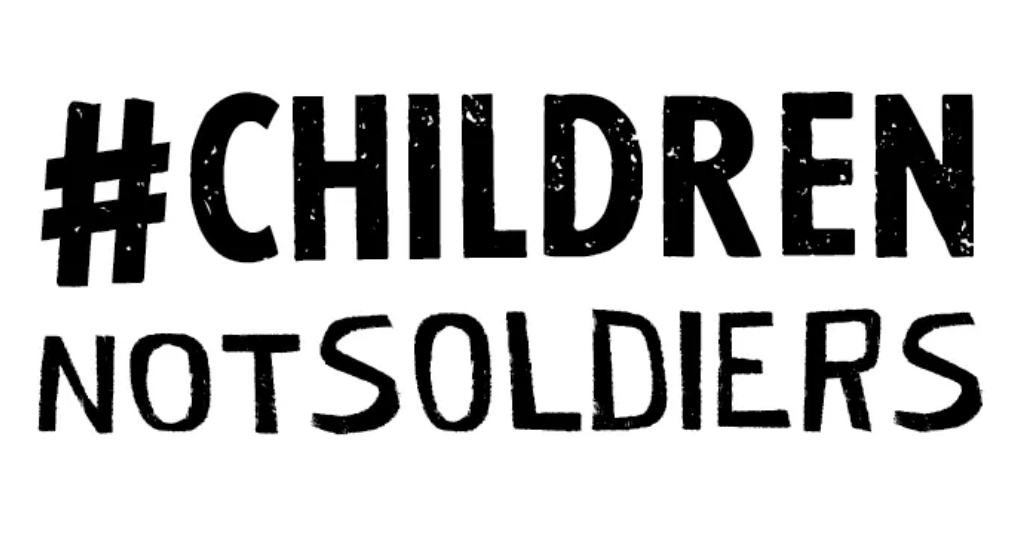 Hashtag from UN Children and Armed Conflict #LetThemPlay campaign: https://childrenandarmedconflict.un.org/2018/06/children-not-soldiers-let-them-play/